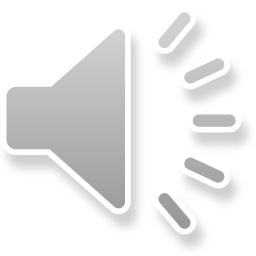 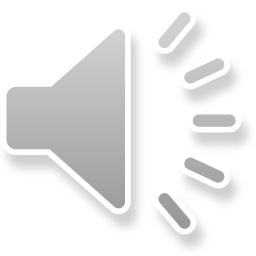 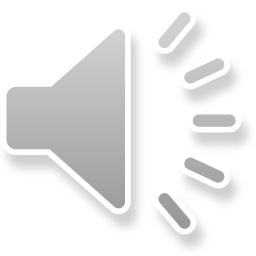 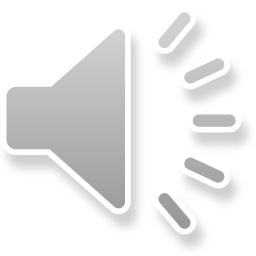 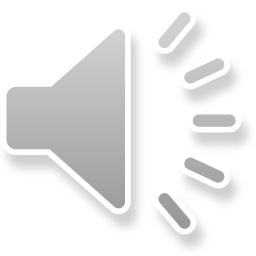 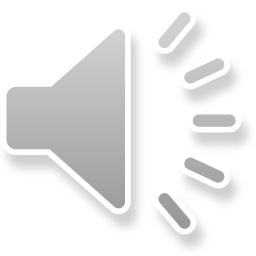 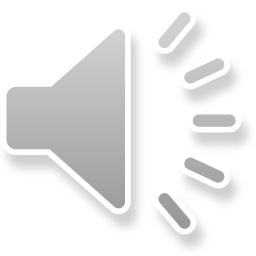 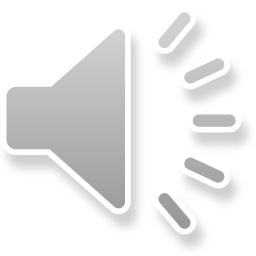 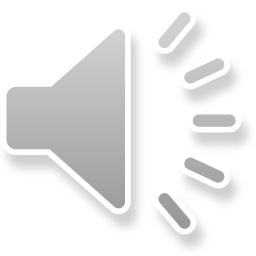 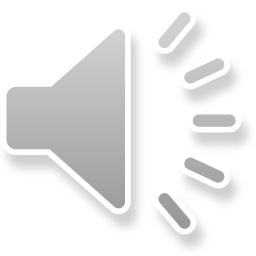 I. QUESTION
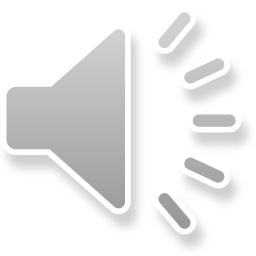 1. What do you see on Halloween?
- I see ...
2. What do you want to dress up as for Halloween?  -I want to dress up as a...
II. VOCABULARY
Skeleton:.............................................................
Witch:................................................................
Vampire:............................................................
Ghost:................................................................
II. VOCABULARY
Zombie:..............................................................
Monster:.............................................................
Mummy:.............................................................
Black cat:.............................................................
III. EXERCISES:
1.Draw the correct shadow:
III. EXERCISES:
2. Read and color characters in Halloween:
Witch
Ghost
Zombie
Pumpkin
III. EXERCISES:
3. How many do you see?
III. EXERCISES:
4. Fill the name of character:
Witch
Zombie
Mummy
Vampire
III. EXERCISES:
5.Fill the letters in the box:
III. EXERCISES
6. Find and line the similar picture:
III. EXERCISES
7. Look at the picture and guess the words:
III. EXERCISES
8. Which is different? Circle the different character: